The Rotary Foundation
Celebrating 100 Years of doing good
Let’s celebrate by taking our contributions to the next level
Become:
A Sustaining Member
A Paul Harris Fellow
A Paul Harris Society Member
A Major Donor
The Rotary Foundation
Celebrating 100 Years of doing good
What’s it take:
Sustaining Member - US$100 per year
Paul Harris Fellow - donations of US$1,000+
Paul Harris Society - US$1,000 per year
Major Donor - donation total US$10,000+
or
An Arch Klump Society Member 
Donating US$250,000
(or a commitment to do so over 3 consecutive years starting this Rotary year.)
The Rotary Foundation
Celebrating 100 Years of doing good
You may wish to become a benefactor or Bequest Society member
Leave a legacy in your will
The Rotary Foundation
Celebrating 100 Years of doing good
And don’t forget PolioPlus
We still have some way to go
Make a donation of a minimum of $26.50 per member
In addition to your other giving
The Rotary Foundation
Celebrating 100 Years of doing good
Celebrate with us at the District Conference
All Club Members from clubs achieving 100% of any of the above
(or just one new Arch Klump Society member) are invited to a special 
Bubbly celebration
The Rotary Foundation
Celebrating 100 Years of doing good
But really -
it’s all about putting smiles on their faces
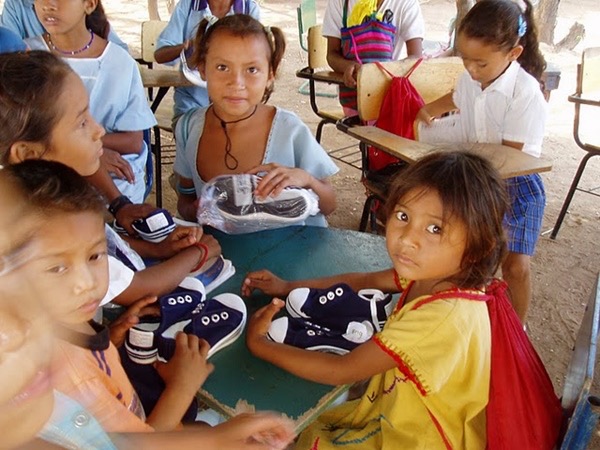 The Rotary Foundation
Celebrating 100 Years of doing good
If ever there was a year to give
A year to put a smile on their faces
A year to put a smile on your face
Then this is the year
Please support 
The Rotary Foundation
The Rotary Foundation
Celebrating 100 Years of doing good
How to give
Go on-line www.rotary.org - My Rotary
- follow the links to Foundation - Donate
Sign up for Rotary Direct
Transfer shares to the Foundation
Write a cheque
See your club Foundation chair